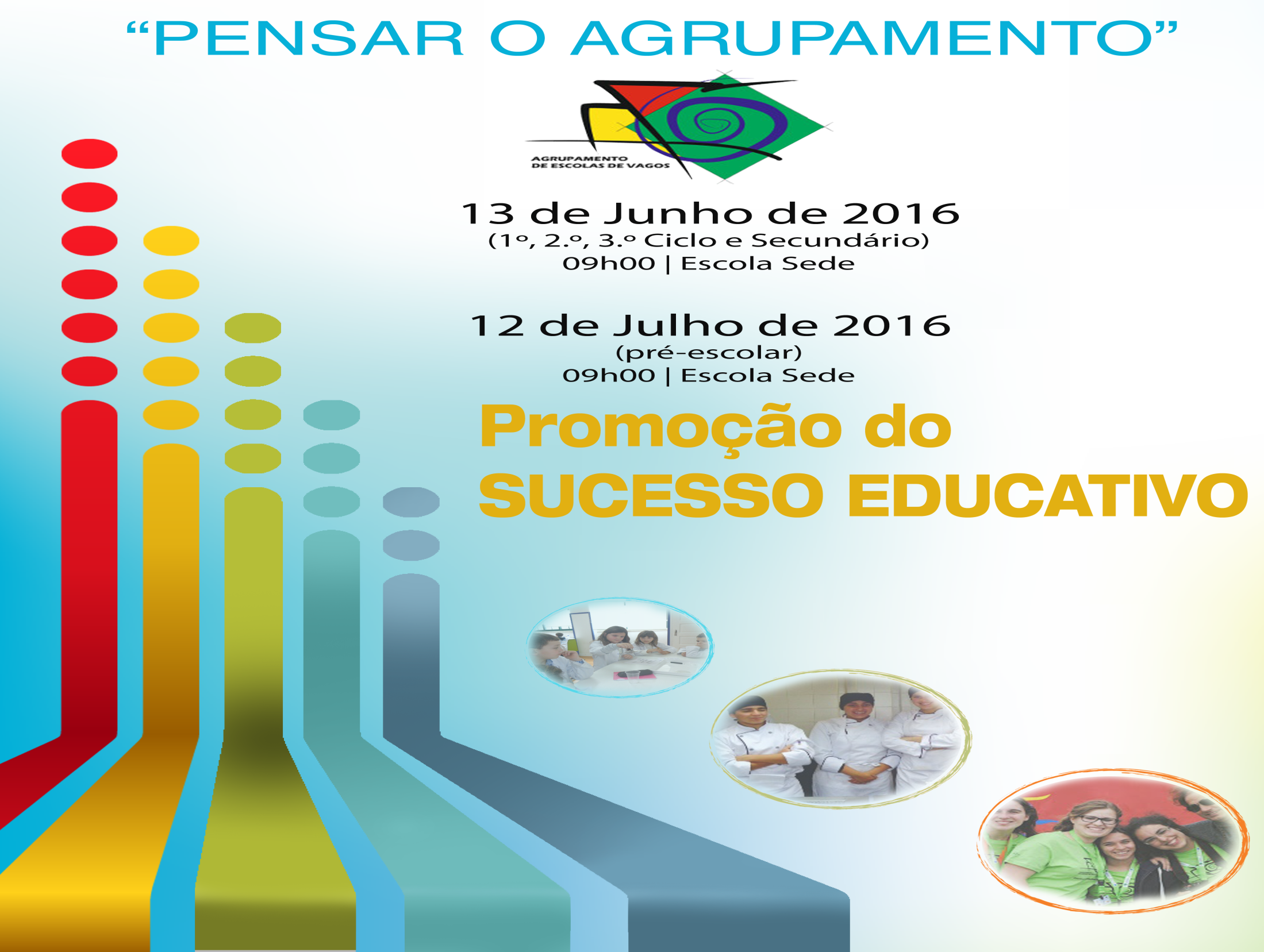 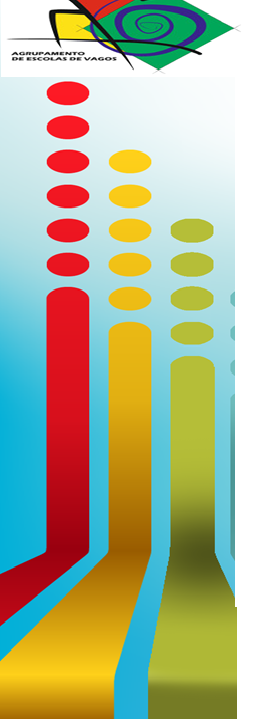 Promoção do Sucesso Educativo
1- Enquadramento
2- Diagnóstico
3- Mesa Redonda 
4- Debate
5- Conclusões
Junho de 2016
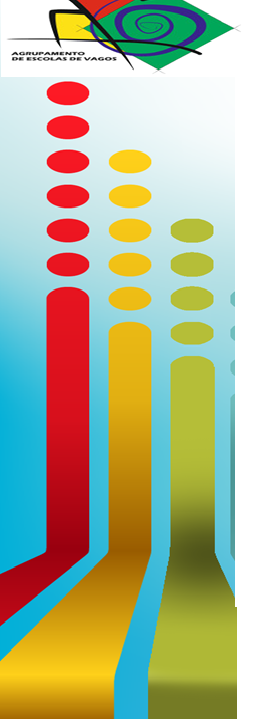 Promoção do Sucesso Educativo
Enquadramento
Resolução do Conselho de Ministro n.º 23/2016, de 11 de abril.
Neste âmbito, o Governo entende promover a criação do Programa Nacional de Promoção do Sucesso Escolar assente no princípio de que são as comunidades educativas quem melhor conhece os seus contextos, as dificuldades e potencialidades, sendo, por isso, quem está melhor preparado para encontrar soluções locais e conceber planos de ação estratégica, pensados ao nível de cada escola, com o objetivo de melhorar as práticas educativas e as aprendizagens dos alunos.
Junho de 2016
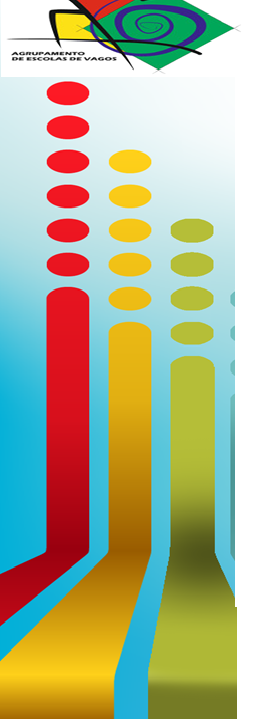 Promoção do Sucesso Educativo
O Ministério de Educação assumirá um papel de apoio às escolas e aos docentes, com especial enfoque na dinamização de planos de formação contínua dirigidos quer à conceção dos planos quer à sua implementação, disponibilizando apoio específico a medidas que se revelem essenciais na melhoria do trabalho pedagógico em sala de aula.
Junho de 2016
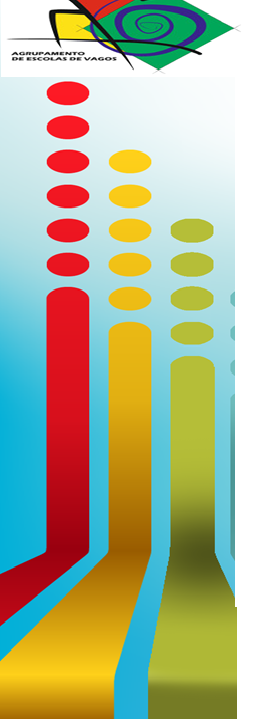 Promoção do Sucesso Educativo
Nos termos do artigo 28.º da Lei n.º 4/2004, de 15 de janeiro, e das alíneas d) e g) do artigo 199.º da Constituição,o Conselho de Ministros resolve:

1 — Criar o Programa Nacional de Promoção do Sucesso Escolar, doravante designado por Programa, com a finalidade de promover um ensino de qualidade para todos, combater o insucesso escolar, num quadro de valorização da igualdade de oportunidades e do aumento da eficiência e qualidade da escola pública.
Junho de 2016
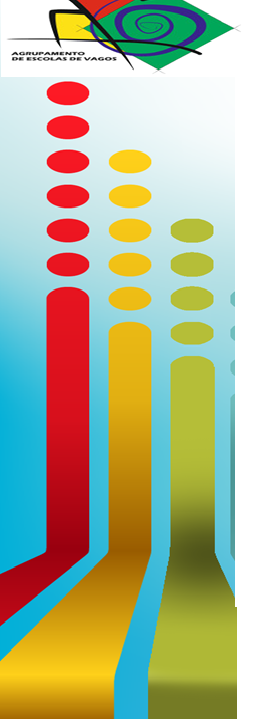 Promoção do Sucesso Educativo
2 — Aprovar os seguintes princípios para o Programa:

a) A criação de um vasto compromisso social sobre o desígnio natural do processo de escolarização, da função social da escola e do estabelecimento do sucesso como meta a atingir, através de um debate público alargado sobre o papel da escola na capacitação dos indivíduos;
Junho de 2016
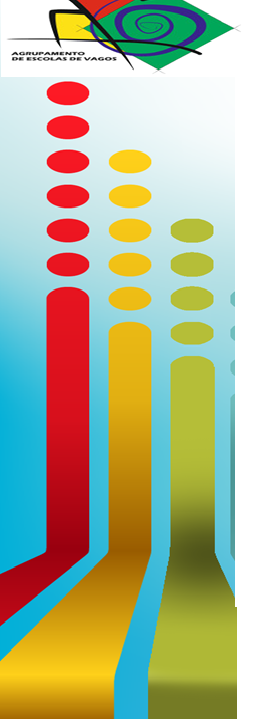 Promoção do Sucesso Educativo
d) A promoção de práticas que permitam antecipar e prevenir o insucesso, através de uma aposta na intervenção precoce, em detrimento de um enfoque em estratégias remediativas;
e) A dinamização de um programa de formação contínua, que capacite as escolas para a reflexão sobre práticas locais e para o desenvolvimento de estratégias inovadoras e indutoras de mudança;
Junho de 2016
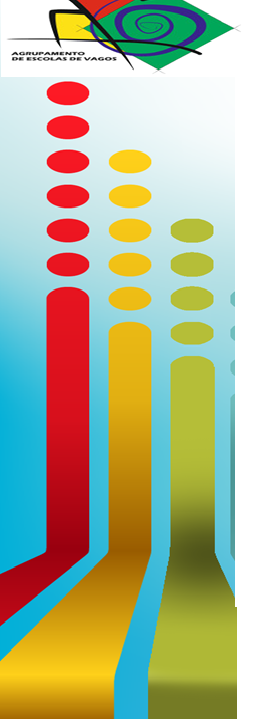 Promoção do Sucesso Educativo
g) A produção de conhecimento científico sobre o sucesso escolar, suas condicionantes, fatores preditores, estratégias de prevenção, estratégias de remediação de insucesso, práticas letivas, monitorização de estratégias e medidas de avaliação do sucesso em educação.
Junho de 2016
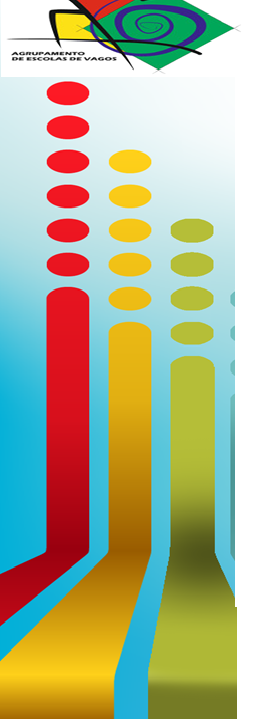 Promoção do Sucesso Educativo
Diagnóstico
Dificuldades: 
Aprendizagem
Expressão escrita 
Expressão oral
Interpretação
Saber ouvir
Junho de 2016
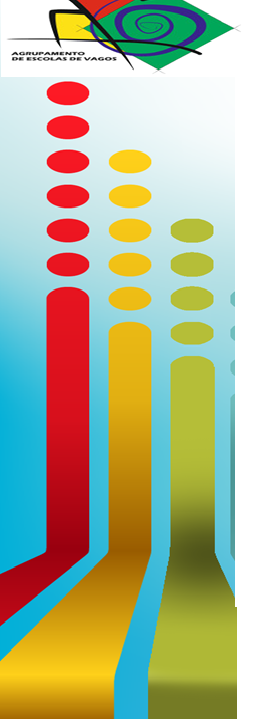 Promoção do Sucesso Educativo
Diagnóstico
Falta de: 
Autonomia
Atenção e concentração
Brio
Comportamento adequado
Conhecimentos de base
Empenho
Expectativas face ao futuro
Hábitos de trabalho e estudo
Maturidade intelectual 
Responsabilidade
Junho de 2016
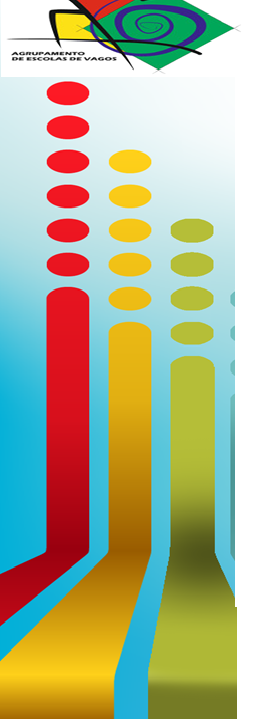 Promoção do Sucesso Educativo
Como melhorar a aprendizagem dos alunos?
O que mudar nas práticas de ensino?
Junho de 2016
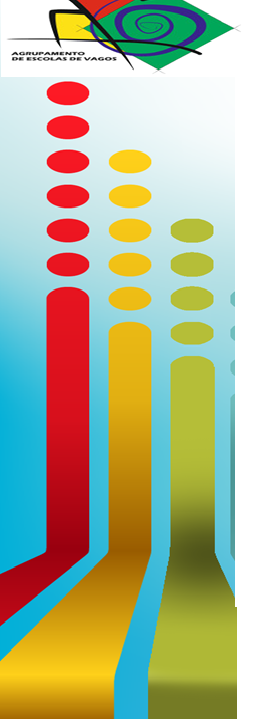 Promoção do Sucesso Educativo
O que ajuda mais os alunos a aprender?
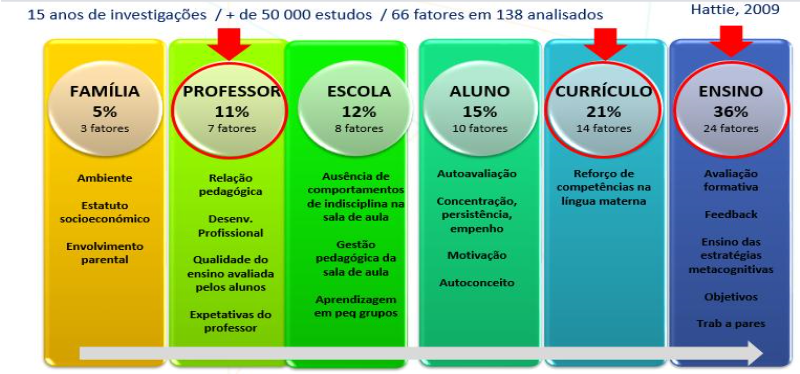 Junho de 2016
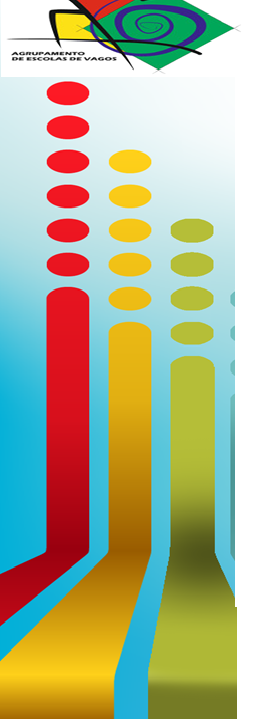 Promoção do Sucesso Educativo
A única forma de melhorar a aprendizagem é melhorar o ensino:
		 	 	 			
	 						
Garantindo um bom professor em cada aula (Escudero e Luís, 2006) 							
Um currículo adequado às atuais exigências e acessível (Bolívar, 2010) 						 								
Estratégias didáticas adequadas que promovam bons resultados (Hopkins, 2008)
Junho de 2016
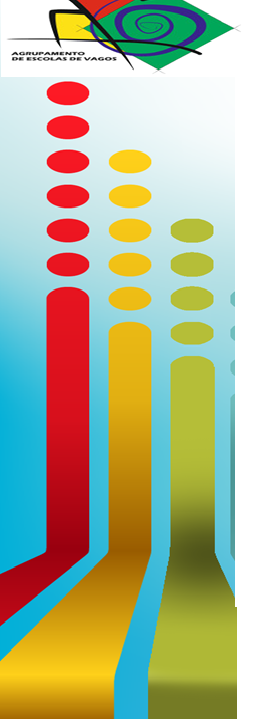 Promoção do Sucesso Educativo
O que sabemos sobre a eficácia do ensino?
Que existe um conjunto de atitudes, de condutas, de modos de gerir  e de concluir uma aula conduzida por um professor eficaz.
Junho de 2016
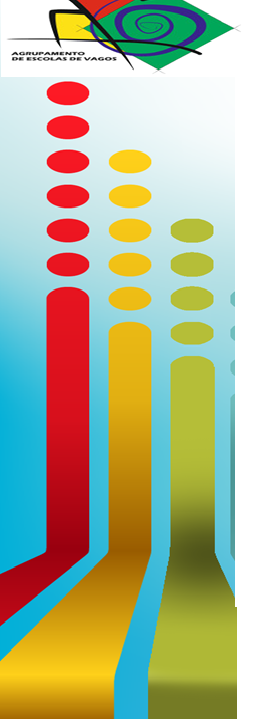 Promoção do Sucesso Educativo
“O compromisso dos professores é um fator crítico para a melhoria do ensino”
						
							 								
 A mudança tem que surgir da vontade dos professores. Uma ação intencional de querer e de acreditar;
							 								
 Sem o envolvimento dos professores as imposições externas ou os incentivos económicos pouco podem fazer.
Junho de 2016
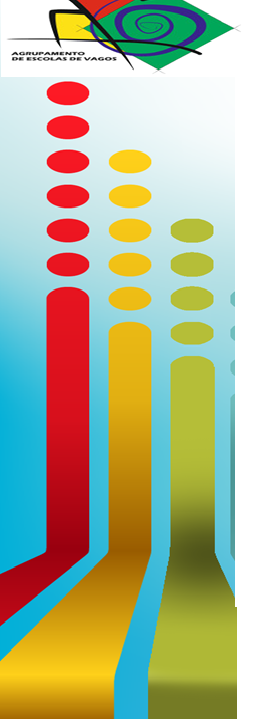 Promoção do Sucesso Educativo
Que caraterísticas tem um professor competente?

Conhecimento
Expetativas elevadas (possui e comunica aos alunos)
Profissionalismo (responsabilidade, respeito pelos outros, capacidade de mudança,…)
Liderança (flexibilidade, prestação de contas, firmeza, determinação,…)
…
Junho de 2016
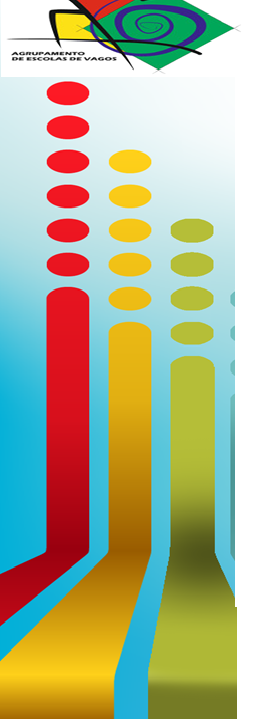 Promoção do Sucesso Educativo
Que caraterísticas tem um professor competente? ( Cont.)
…
Pensamento (analítico, concetual, reflexivo)
Planificação (procura de informação, iniciativa, orientação na melhoria,…)
Relação com os outros (interação, compreensão, influência na equipa, clima de colaboração e de entreajuda…)
Reflexão sobre o ensino e a aprendizagem - supervisão (formação colaborativo)
Procura de boas práticas - formação adequada às necessidades
Junho de 2016
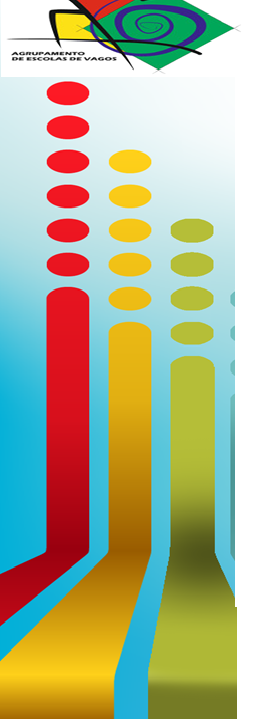 Promoção do Sucesso Educativo
O bom professor: aspetos didáticos 

Motiva, atuando para captar a atenção dos alunos (formação de expetativas) 
Esclarece a intenção/ utilidade do que vai ser ensinado (motivação para aprender) 
Contextualiza o ensino (mobilização de situações conhecidas, estimulantes, polémicas) 
Relaciona os conteúdos (recuperação da aprendizagem/ ligação com aulas anteriores/ estimulação da recordação) 
Competente (em termos científicos e didáticos), disponibiliza nova informação adequadamente
Junho de 2016
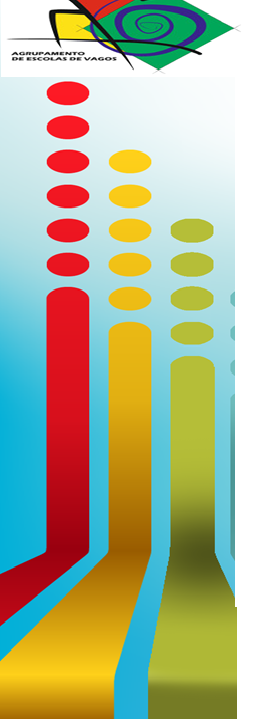 Promoção do Sucesso Educativo
O bom professor: aspetos didáticos ( Cont.)
Promove o desempenho ativo e orienta a aprendizagem (trabalhos práticos, exploração de textos e esquemas, dando exemplos, etc.) 
Proporciona feedback (oportunamente, evidencia o que os alunos fazem certo e errado) 
Reforça a atenção e promove a transferência (fazendo sínteses e destacando o essencial) 
Avalia a evolução dos desempenhos dos alunos
Junho de 2016
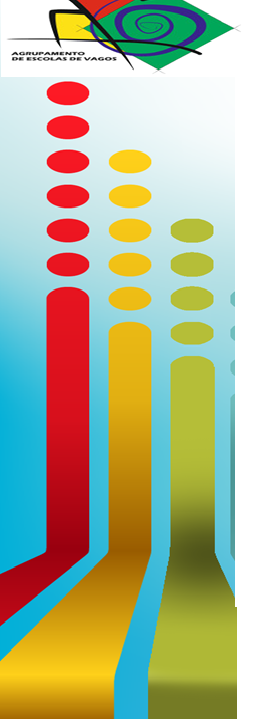 Promoção do Sucesso Educativo
O bom professor: aspetos relacionais
Atende ao cumprimento das regras que acautelam a disciplina (cuida do modo como os alunos se tratam uns aos outros e ao professor) 
Atua no sentido de envolver todos os alunos nas atividades 
Atua no sentido de implicar todos alunos na melhoria do comportamento e na melhoria da aprendizagem.
Junho de 2016
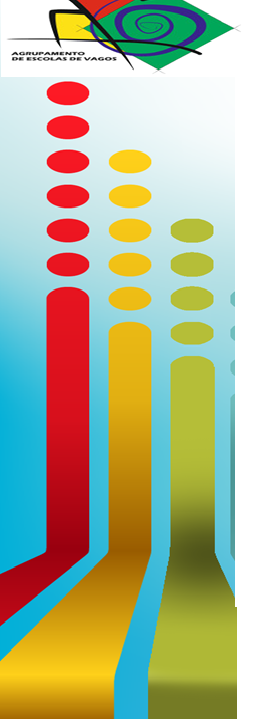 Promoção do Sucesso Educativo
Como é que a escola pode gerir recursos? 

Uma escola que vê o sucesso escolar como a sua condição natural 

equaciona novos modos de (re)agrupamento de alunos, 
partilha as responsabilidades dos resultados alcançados, 
supervisiona e monitoriza as práticas de ensino, 
enfatiza a avaliação formativa, 
Valoriza o plano de formação dos profissionais 
Tem visão e missão bem definidas e assumidas por (quase) todos
Junho de 2016